Мой  любимый город «Котельники»
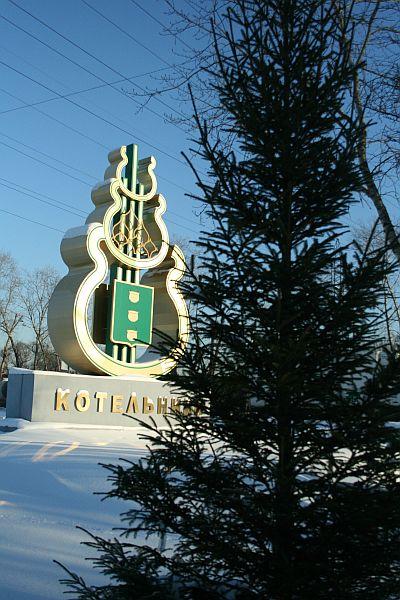 СИМВОЛЫ
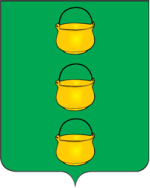 МЭР  ГОРОДА
Седзеневский 
    Алексей 
        Юрьевич
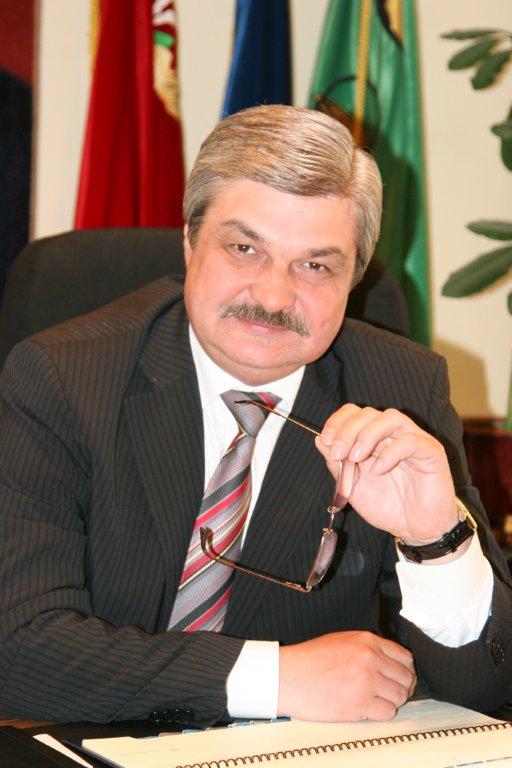 ЦЕРКОВЬ КАЗАНСКОЙ ИКОНЫ БОЖЬЕЙ МАТЕРИ
УСАДЬБА - БЕЛАЯ ДАЧА
ЦЕРКОВЬ ВИКТОРА МУЧЕНИКА
Памятник погибшим воинам во время Финской и Великой Отечественной войны
Обелиск Славы
Памятник  Танк «Мать-Родина»
Мемориал «Журавли»
ПРИЕЗЖАЙТЕ К НАМ В ГОРОД